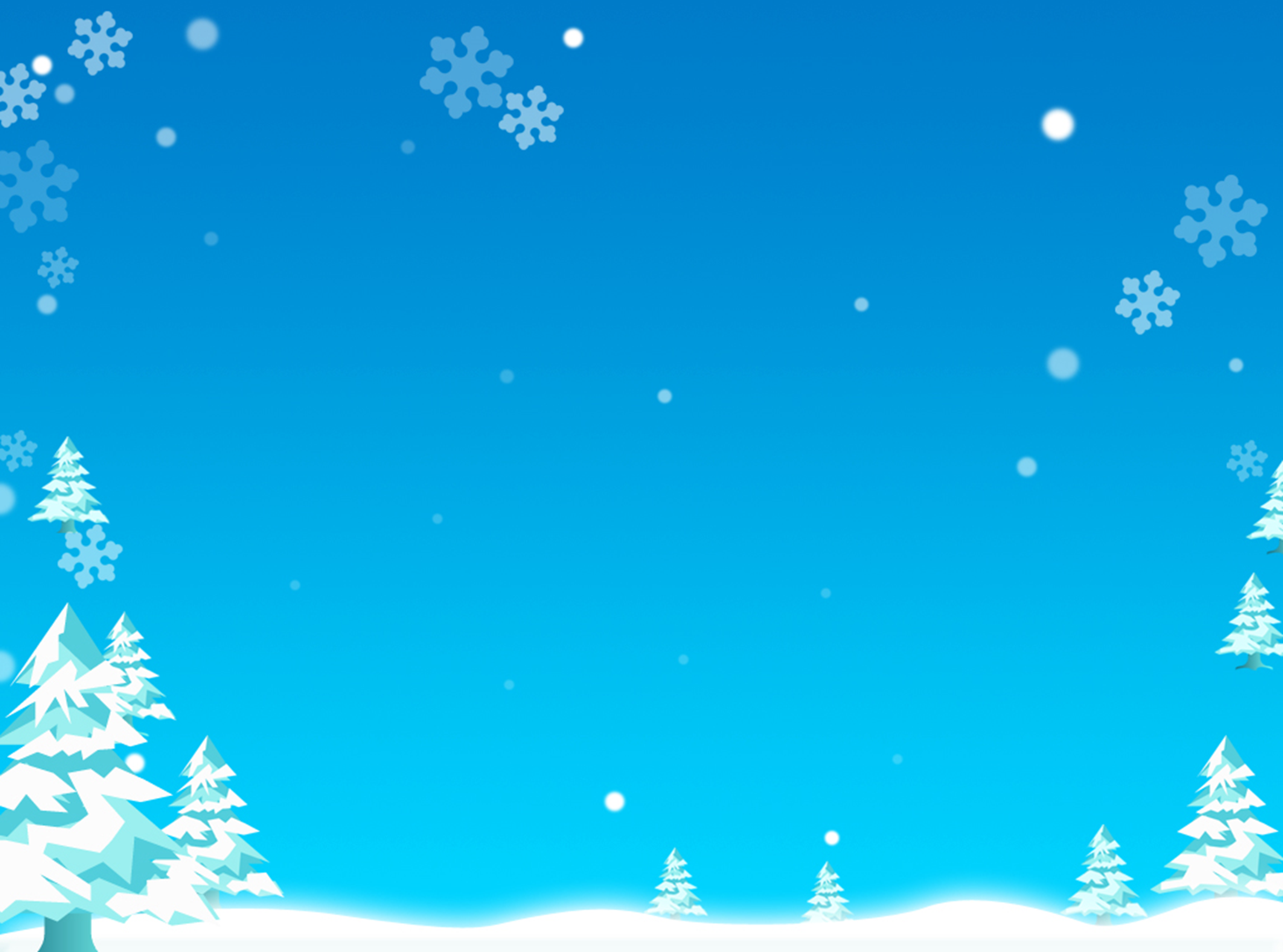 «Наши зимние сказки»




Бобкова Светлана Викторовна
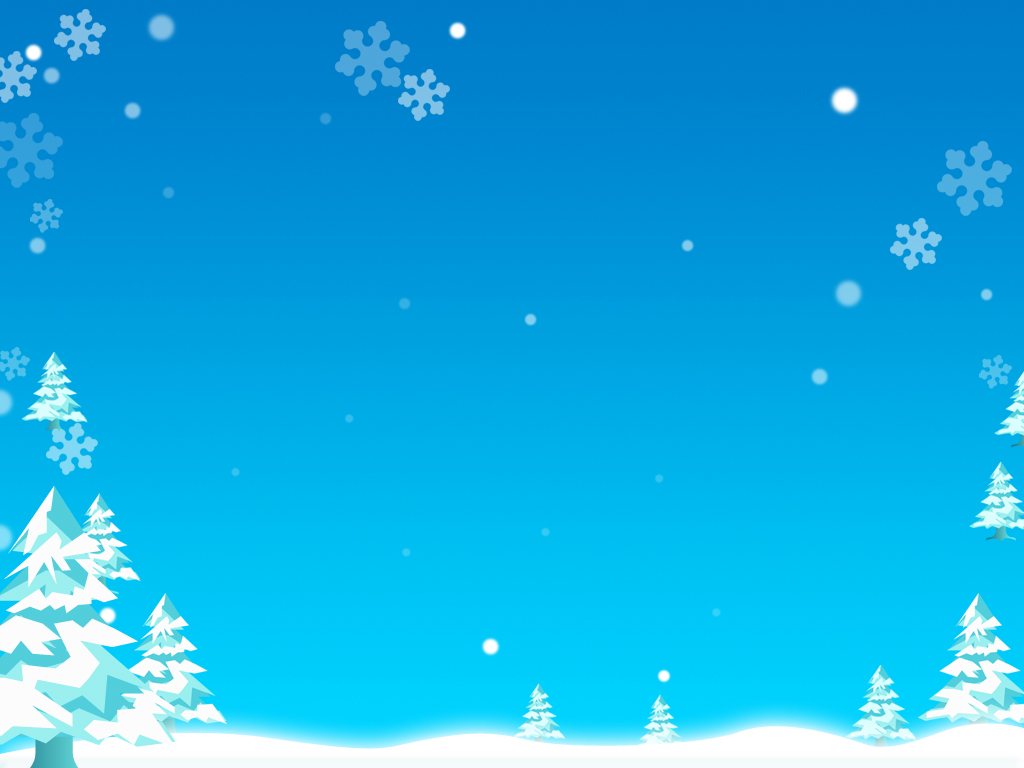 «Сказка о рыбаке и рыбки»
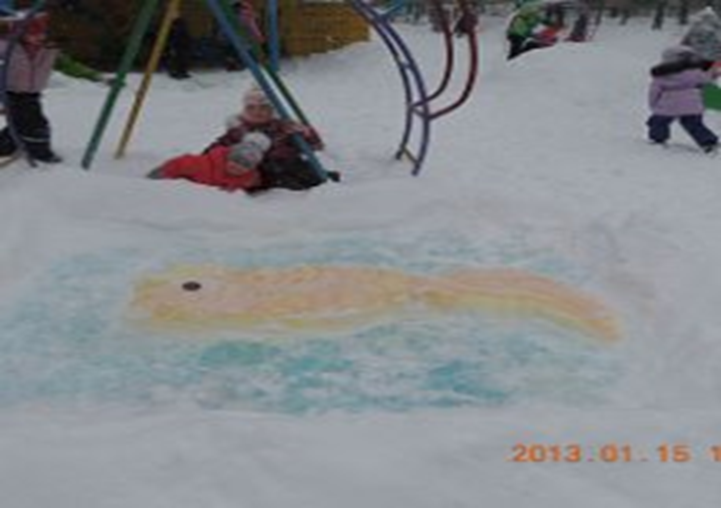 «Марфушечка»
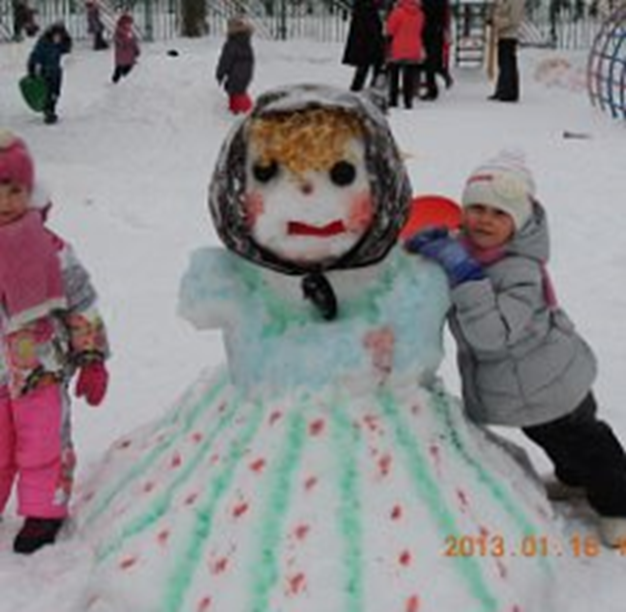 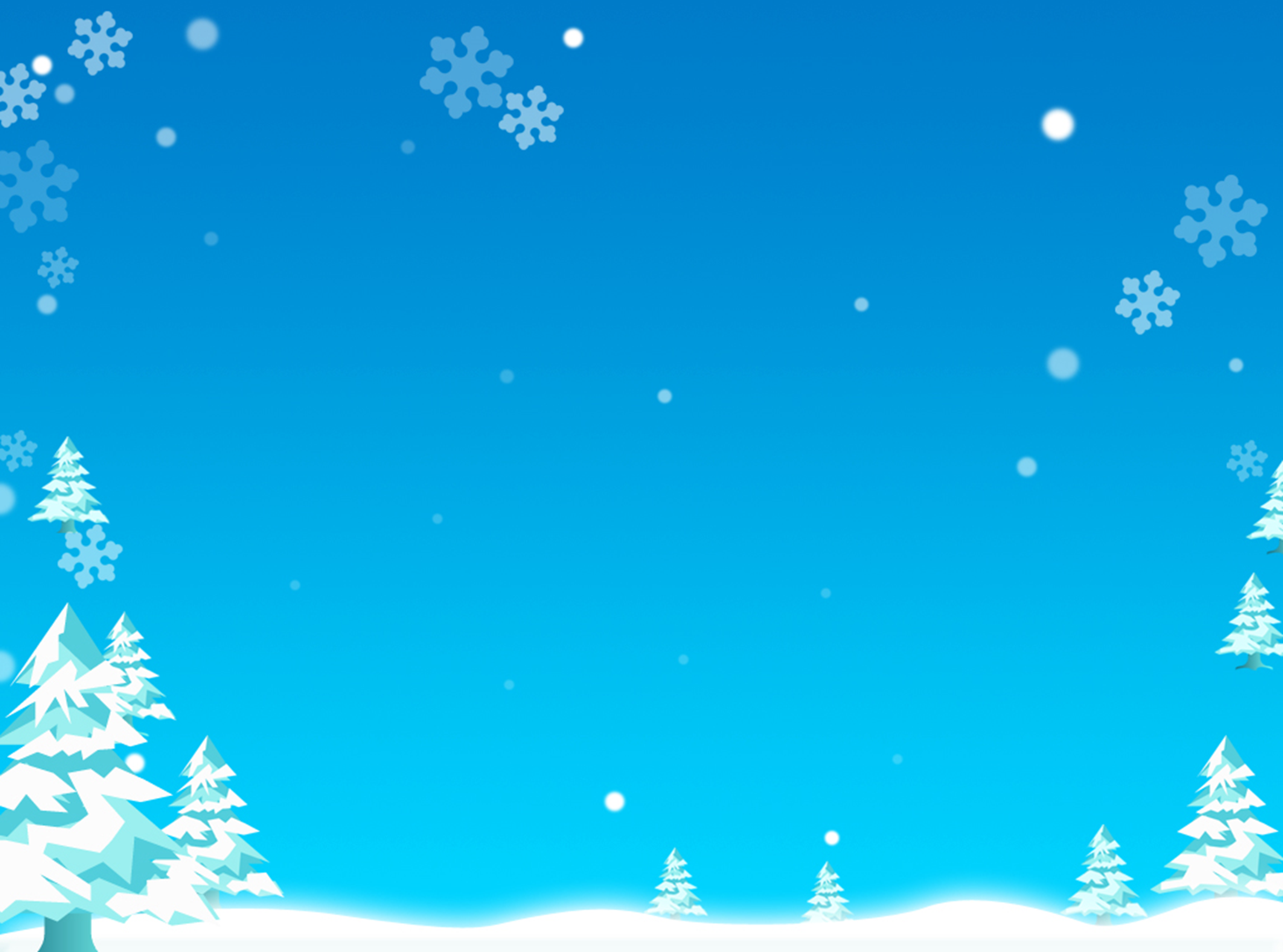 «Смоляной бычок»
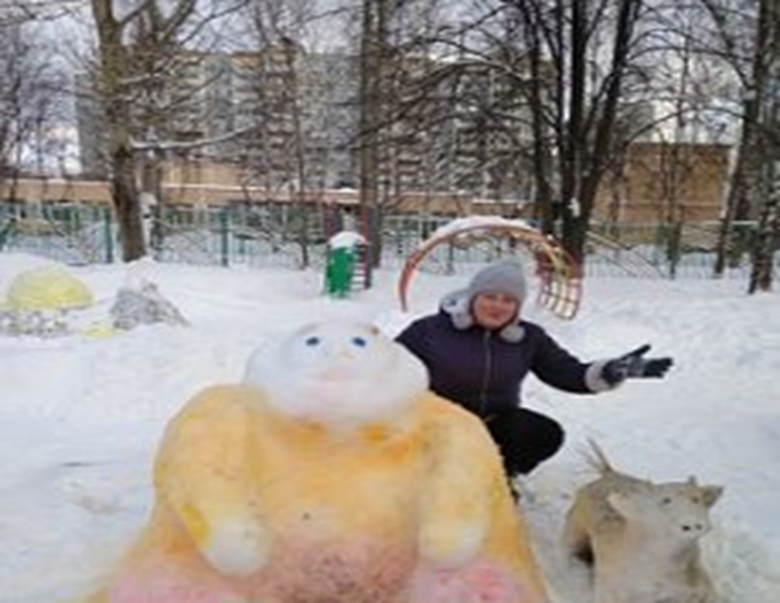 «Котенок  по имени Гав»
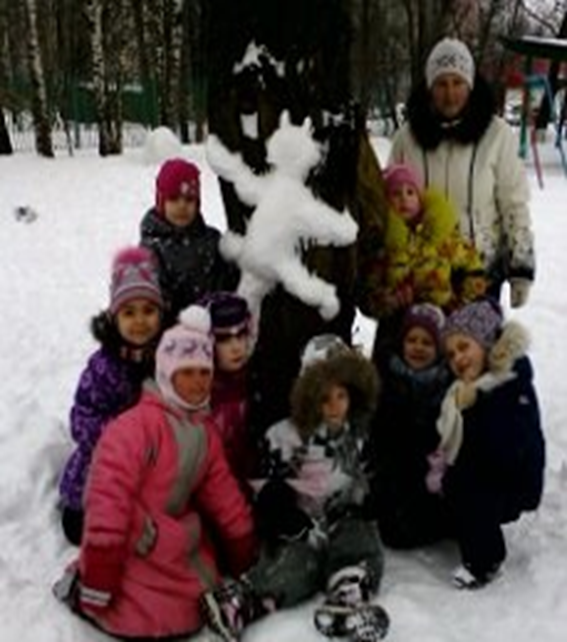 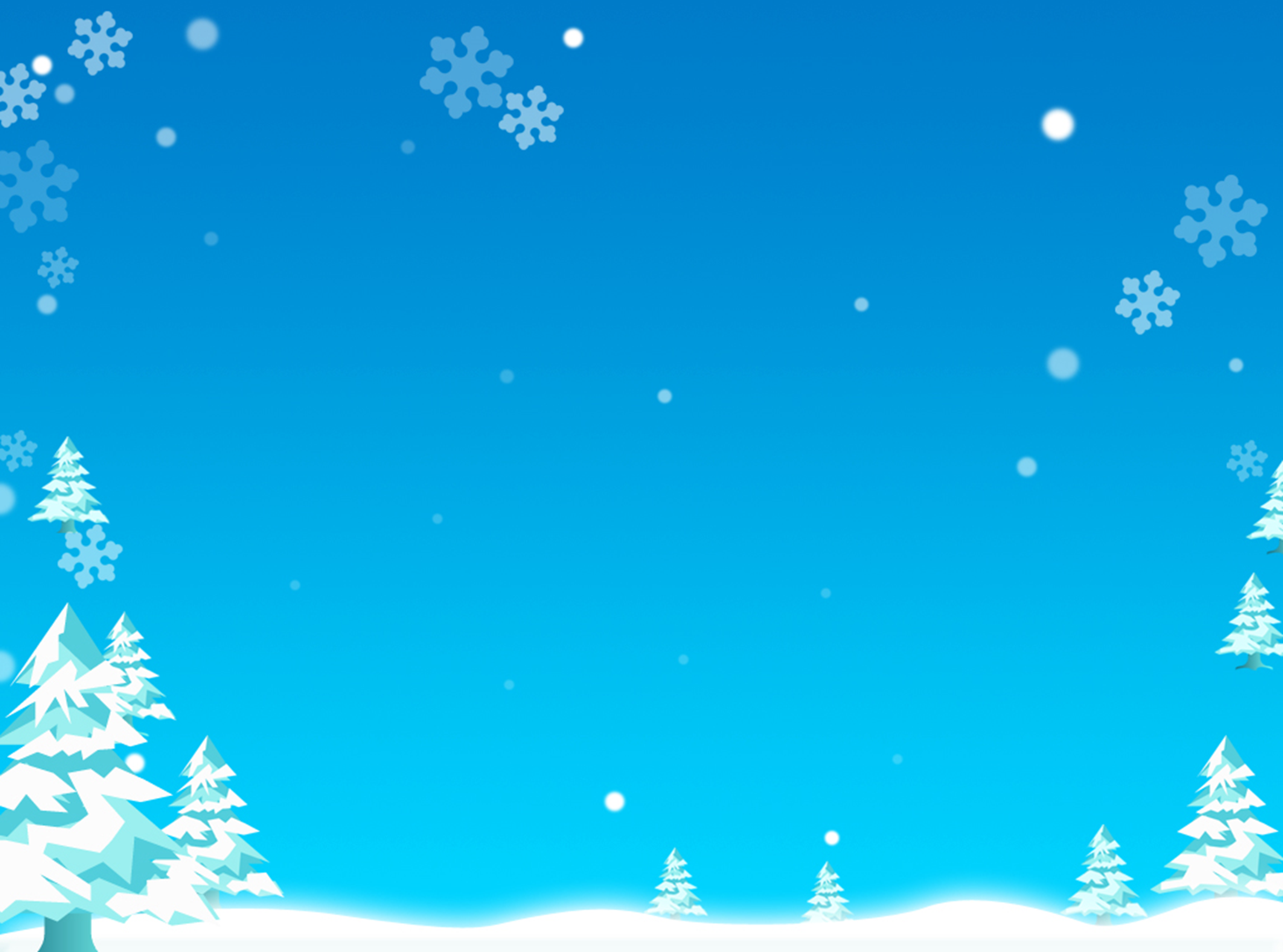 «Три поросенка»
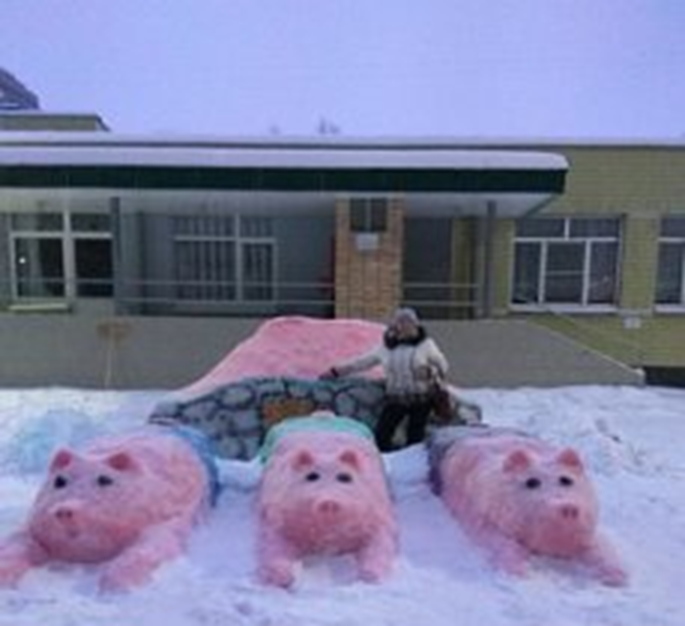